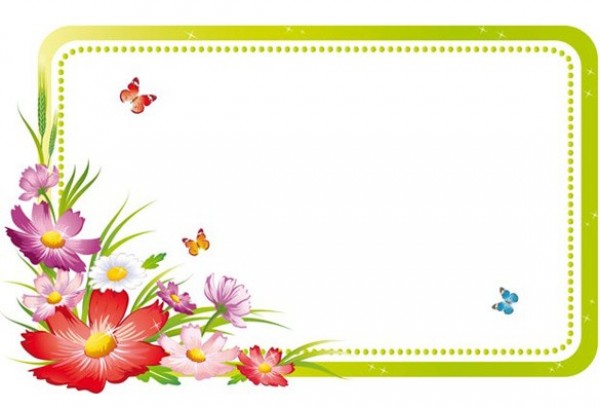 LUYỆN TỪ VÀ CÂU
Mở rộng vốn từ: Hạnh phúc
Tuần 15
Khởi động
Chọn đáp án đúng
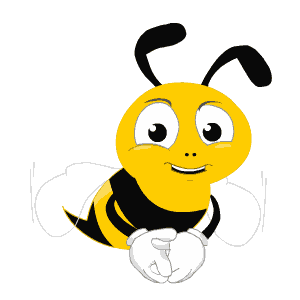 Trong đoạn thơ sau có mấy động từ :
Đồng chiêm phả nắng lên không
Cánh cò dẫn gió qua thung lúa vàng
Gió nâng tiếng hát chói chang
Long lanh lưỡi hái liếm ngang chân trời.
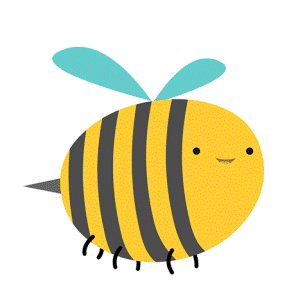 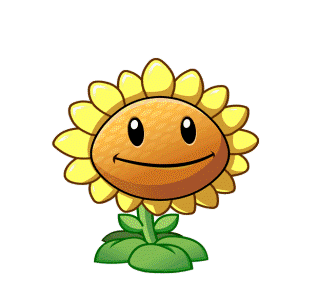 A. Có 4 động từ. Đó là : Đồng chiêm, phả, dẫn, nâng.
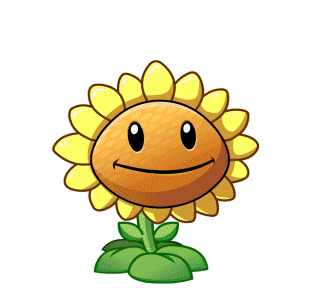 B. Có 3 động từ. Đó là : Tiếng hát, dẫn, nâng.
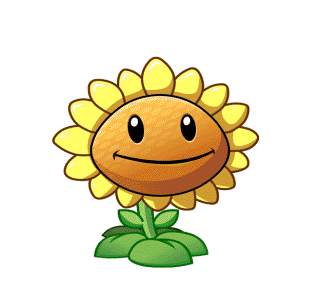 C. Có 4 động từ. Đó là : phả, dẫn, nâng, liếm.
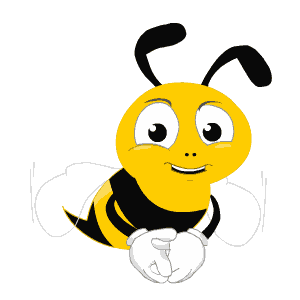 Những từ nào trong câu : “Tôi đã đi dọc con sông bao quanh làng vào ban ngày và ban đêm” là quan hệ từ :
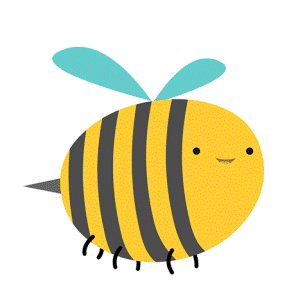 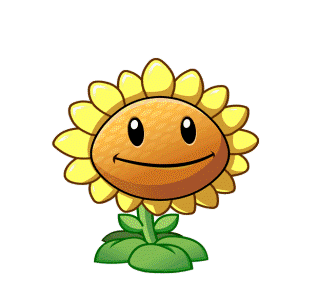 A. Đã, vào, và.
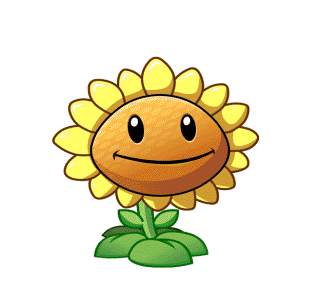 B. Đã, và.
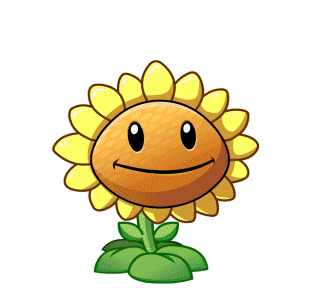 C. Tôi, và, vào.
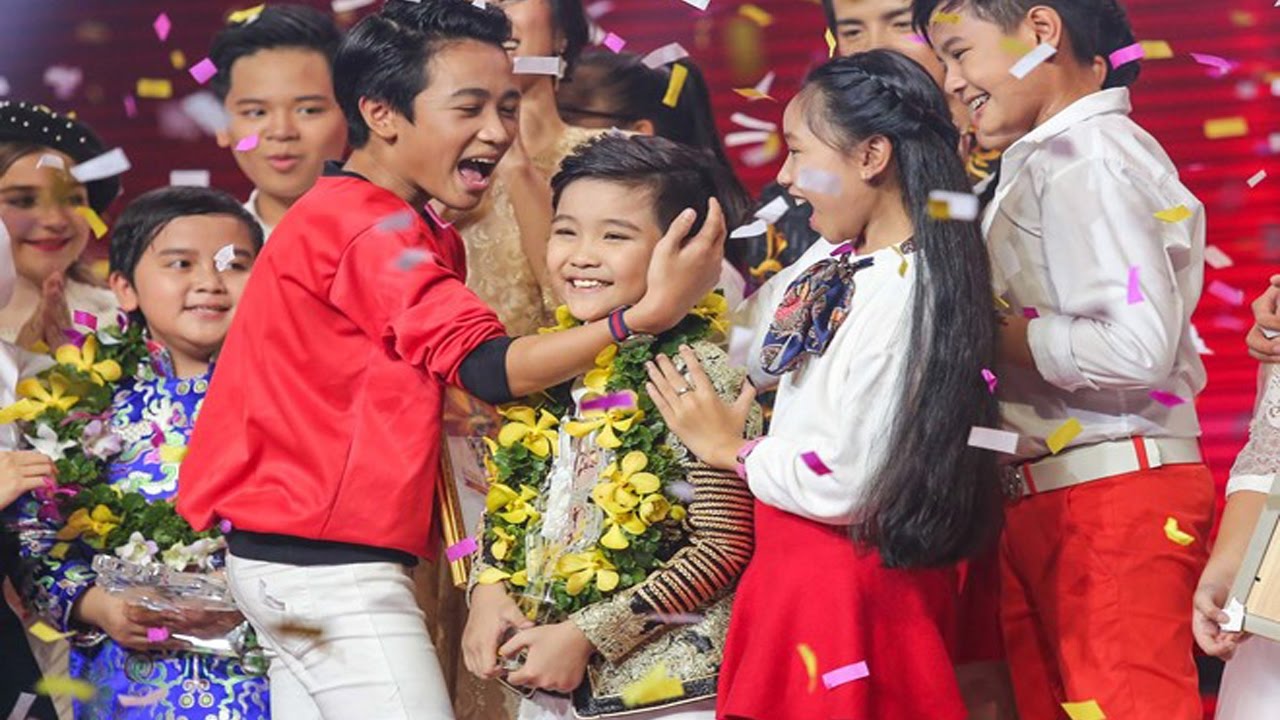 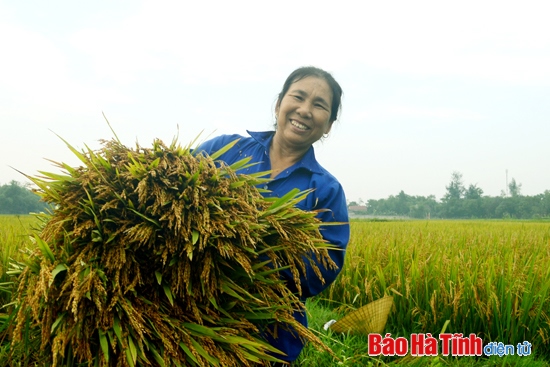 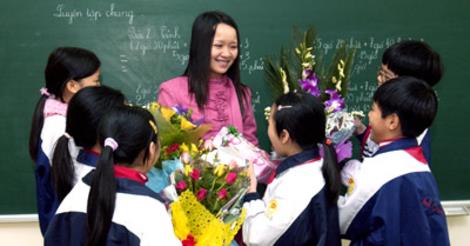 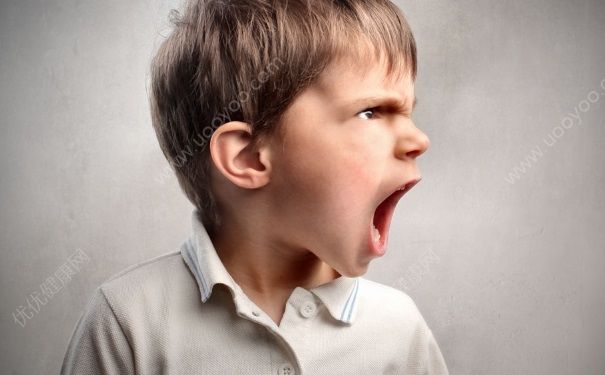 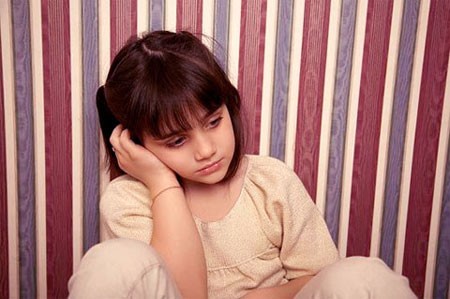 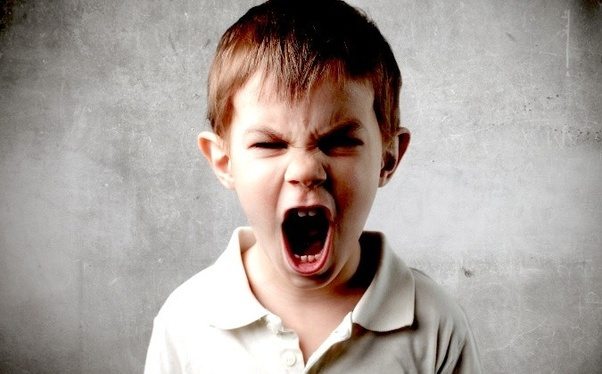 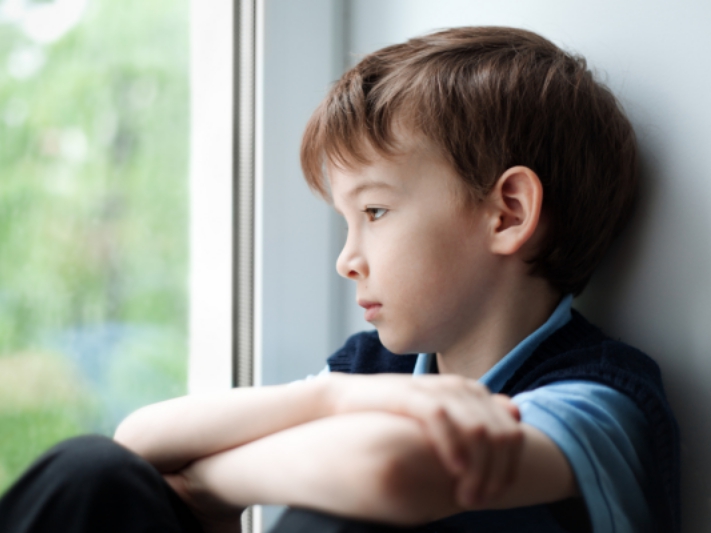 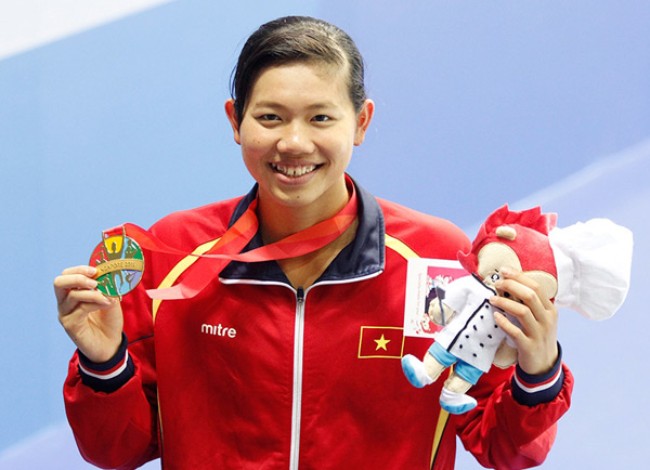 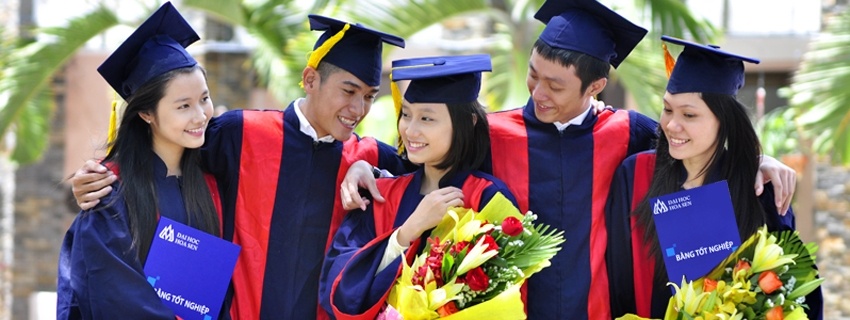 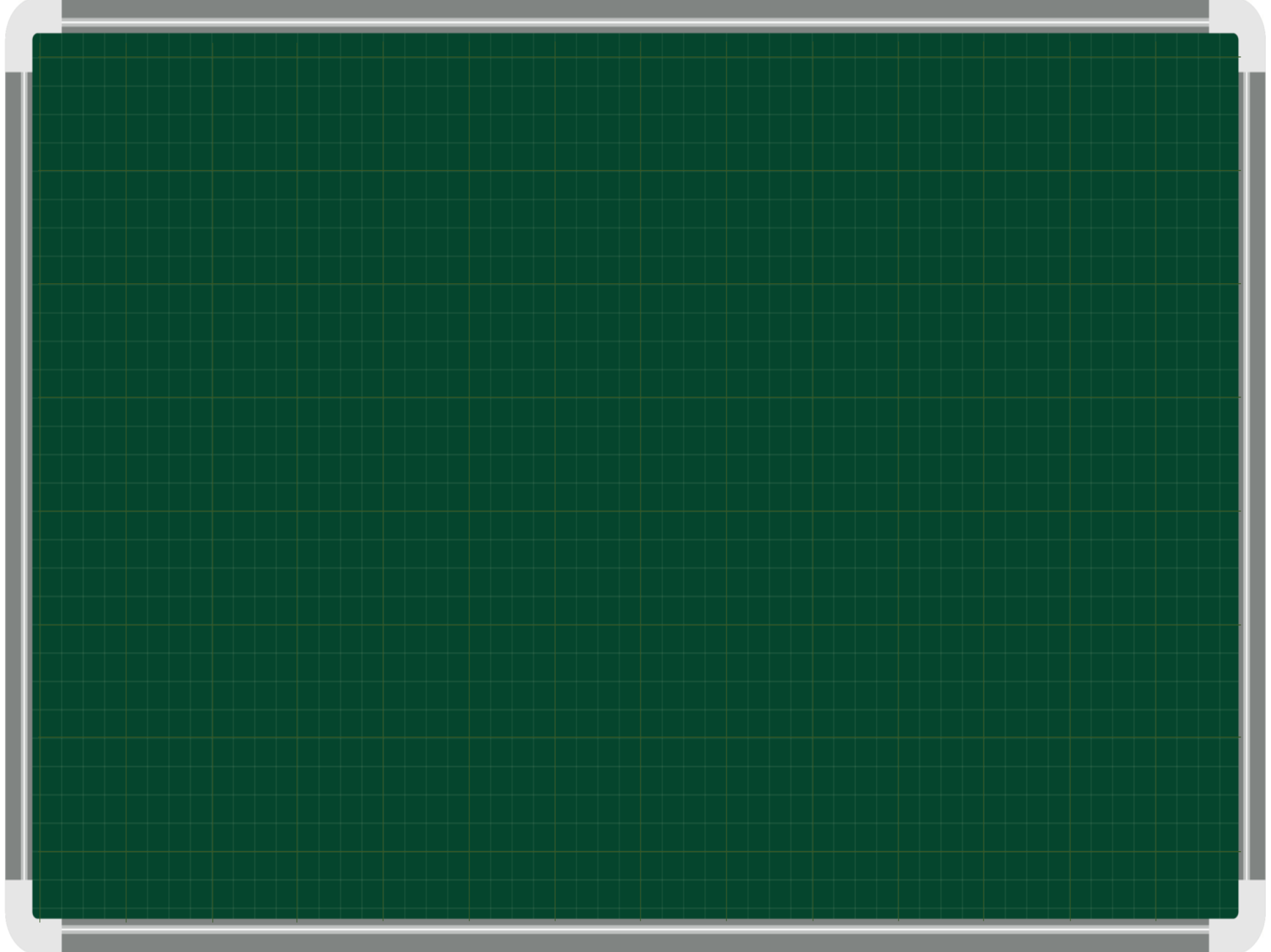 Luyện từ và câu
Mở rộng vốn từ: Hạnh phúc
Luyện từ và câu
Mở rộng vốn từ: Hạnh Phúc
Mục tiêu:
Nắm được khái niệm hạnh phúc là gì?
Những từ đồng nghĩa, trái nghĩa với hạnh phúc.
Gia đình như thế nào là hạnh phúc?
Em cần làm gì để gia đình mình được hạnh phúc?
146
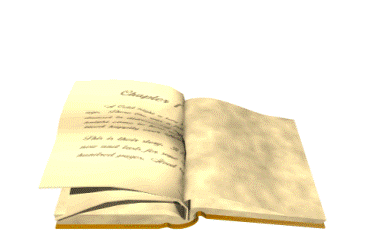 Mở rộng vốn từ : Hạnh phúc
Bài tập 1:
Chọn ý thích hợp nhất để giải nghĩa từ hạnh phúc:
a. Cảm giác dễ chịu vì được ăn ngon ngủ yên.
b
b. Trạng thái sung sướng và cảm thấy hoàn toàn đạt được ý nguyện.
c. Hồ hởi, háo hức sẵn sàng làm mọi việc.
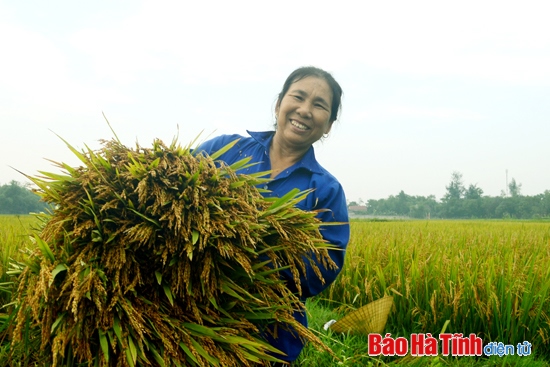 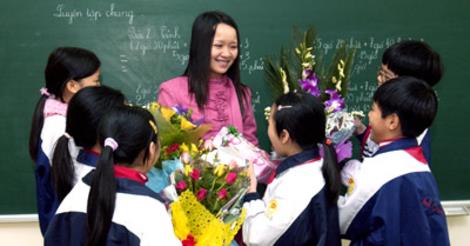 Mở rộng vốn từ : Hạnh phúc
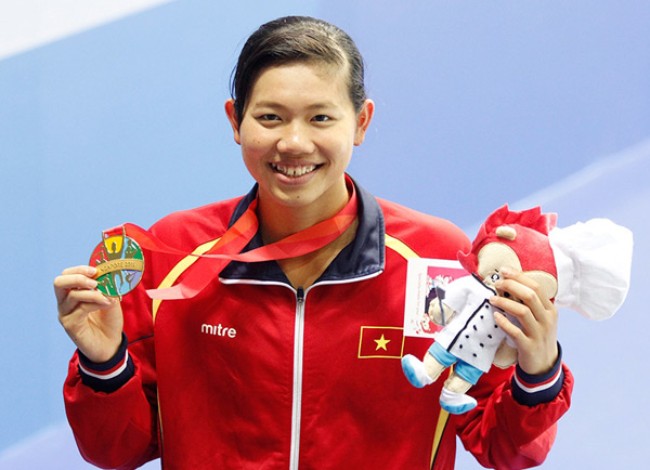 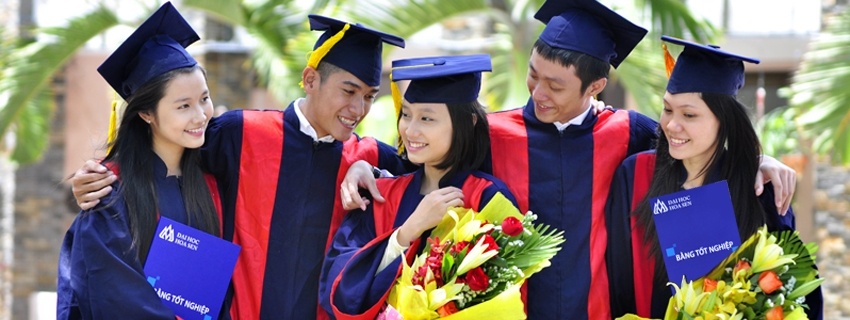 Luyện từ và câu
Mở rộng vốn từ : Hạnh phúc
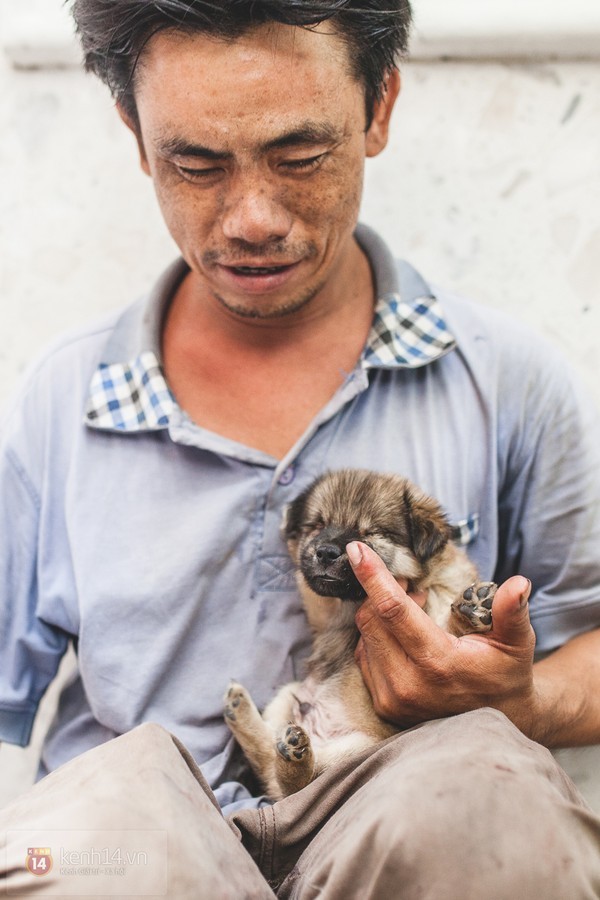 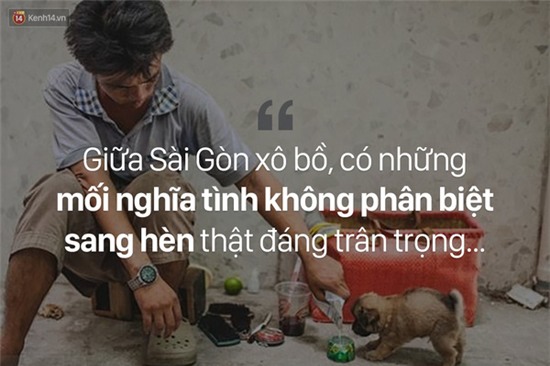 Mở rộng vốn từ : Hạnh phúc
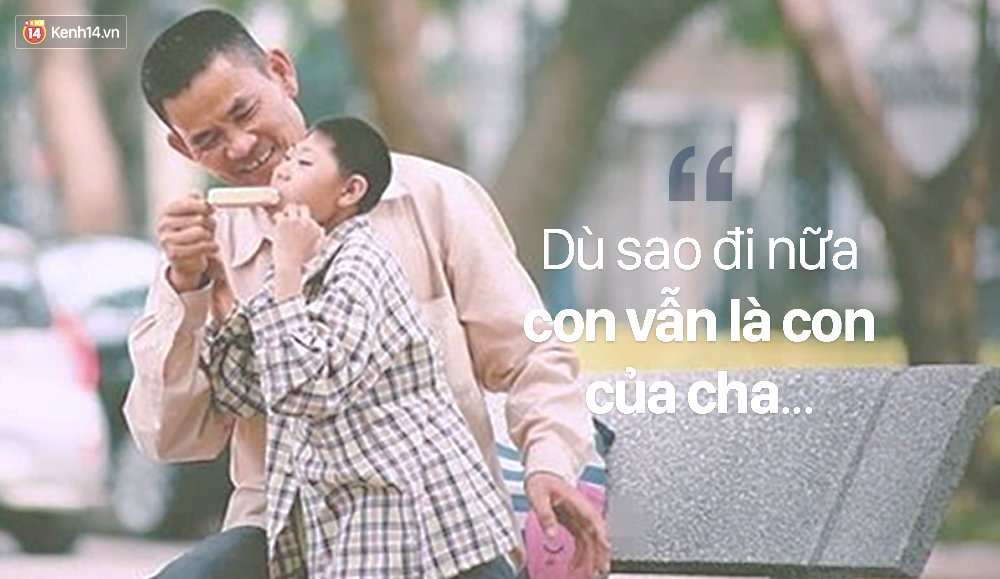 Mở rộng vốn từ : Hạnh phúc
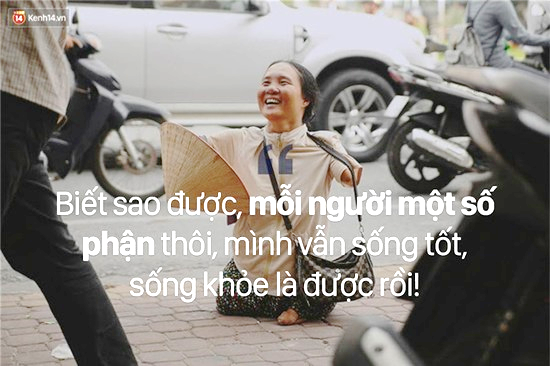 Mở rộng vốn từ : Hạnh phúc
Bài tập 2 : Tìm những từ đồng nghĩa và trái nghĩa với từ hạnh phúc.
- Từ đồng nghĩa là những từ có nghĩa giống nhau hoặc gần giống nhau.
Thế nào là từ đồng nghĩa ?
- Từ trái nghĩa là những từ có nghĩa trái ngược nhau.
Thế nào là từ trái nghĩa ?
1. Tìm những từ đồng nghĩa và trái nghĩa với từ hạnh phúc :
Hạnh phúc
Từ đồng nghĩa
Từ trái nghĩa
………………………………………………………………………………………………………………………………………………………................
………………………………………………………………………………………………………………………………………………………................
Luyện từ và câu
Mở rộng vốn từ : Hạnh phúc
Hạnh phúc
Từ trái nghĩa
Từ đồng nghĩa
bất hạnh, đau khổ, đau buồn, sầu thảm, bi thảm, tuyệt vọng, …
sung sướng, vui sướng, may mắn, mãn nguyện, toại nguyện, ...
Đặt câu với 1 từ vừa tìm được  
.
Luyện từ và câu
Mở rộng vốn từ : Hạnh phúc
Bài tập 4:
Mỗi người có thể có một cách hiểu khác nhau về hạnh phúc. Theo em, trong các yếu tố dưới đây, yếu tố nào là quan trọng nhất để tạo nên một gia đình hạnh phúc ?
a. Giàu có.
b. Con cái học giỏi.
c. Mọi người sống hòa thuận.
d. Bố mẹ có chức vụ cao.
Mở rộng vốn từ : Hạnh phúc
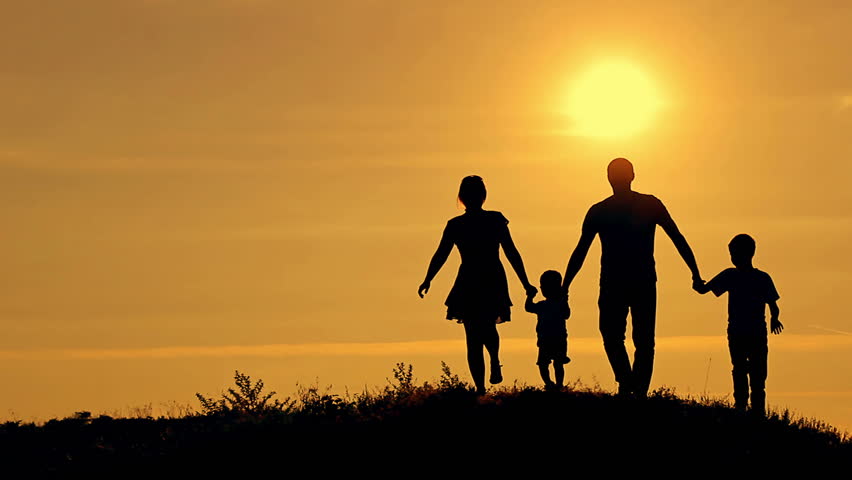 Luyện từ và câu
Mở rộng vốn từ : Hạnh phúc
Yếu tố quan trọng nhất để tạo nên một gia đình hạnh phúc là:
a. Giàu có
b. Con cái học giỏi
c
c. Mọi người sống hoà thuận
d. Bố mẹ có chức vụ cao
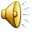 Luyện từ và câu
Mở rộng vốn từ : Hạnh phúc
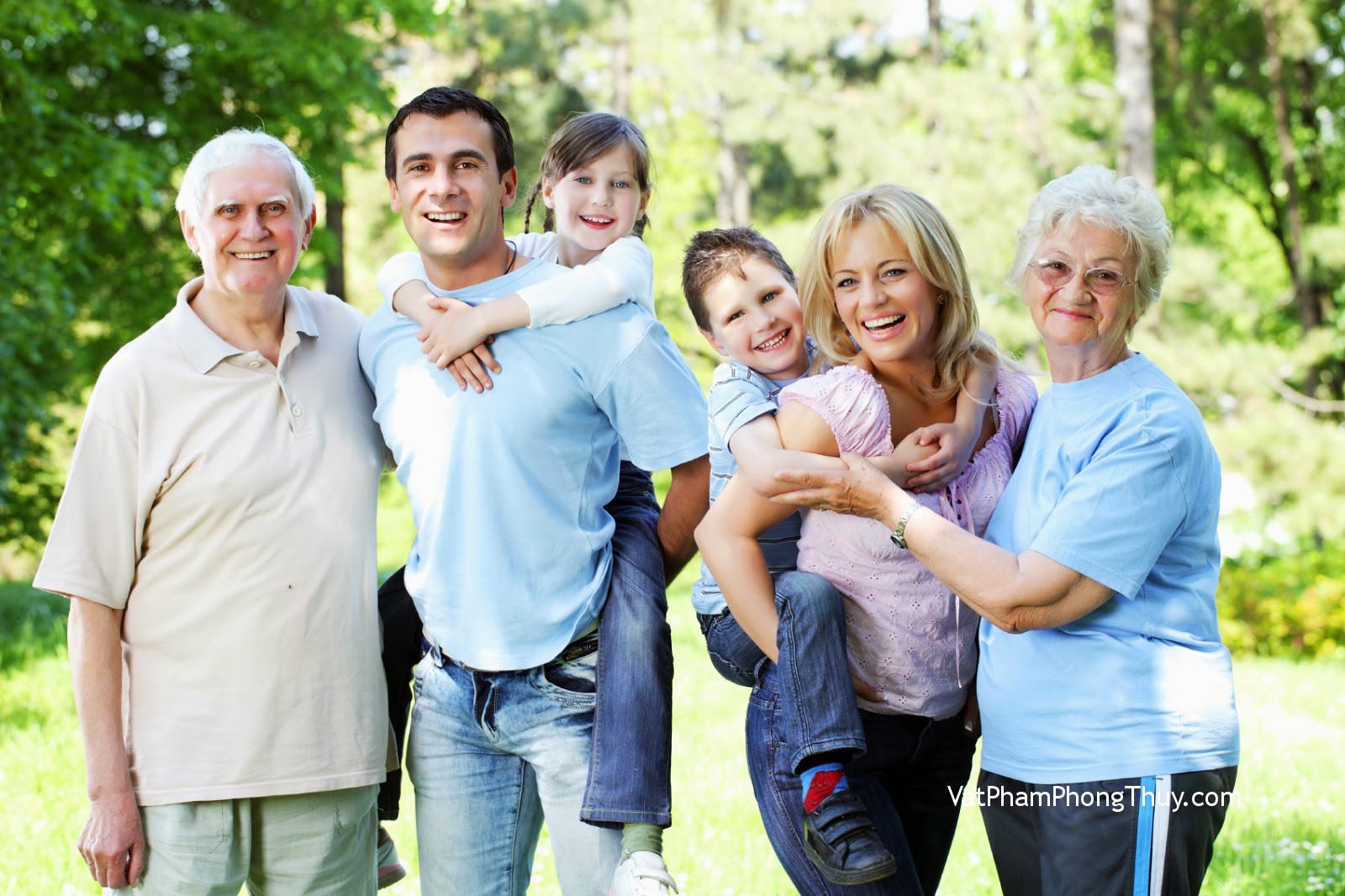 Mở rộng vốn từ : Hạnh phúc
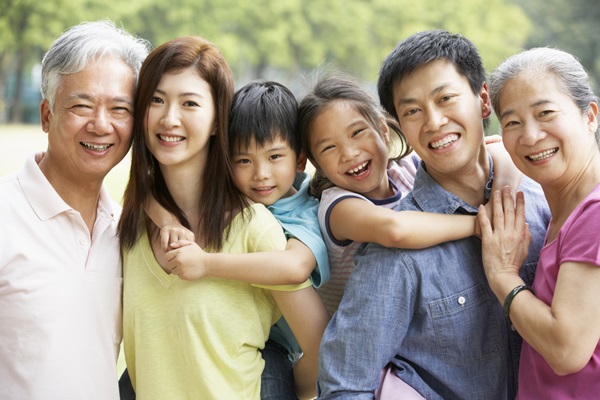 Mở rộng vốn từ : Hạnh phúc
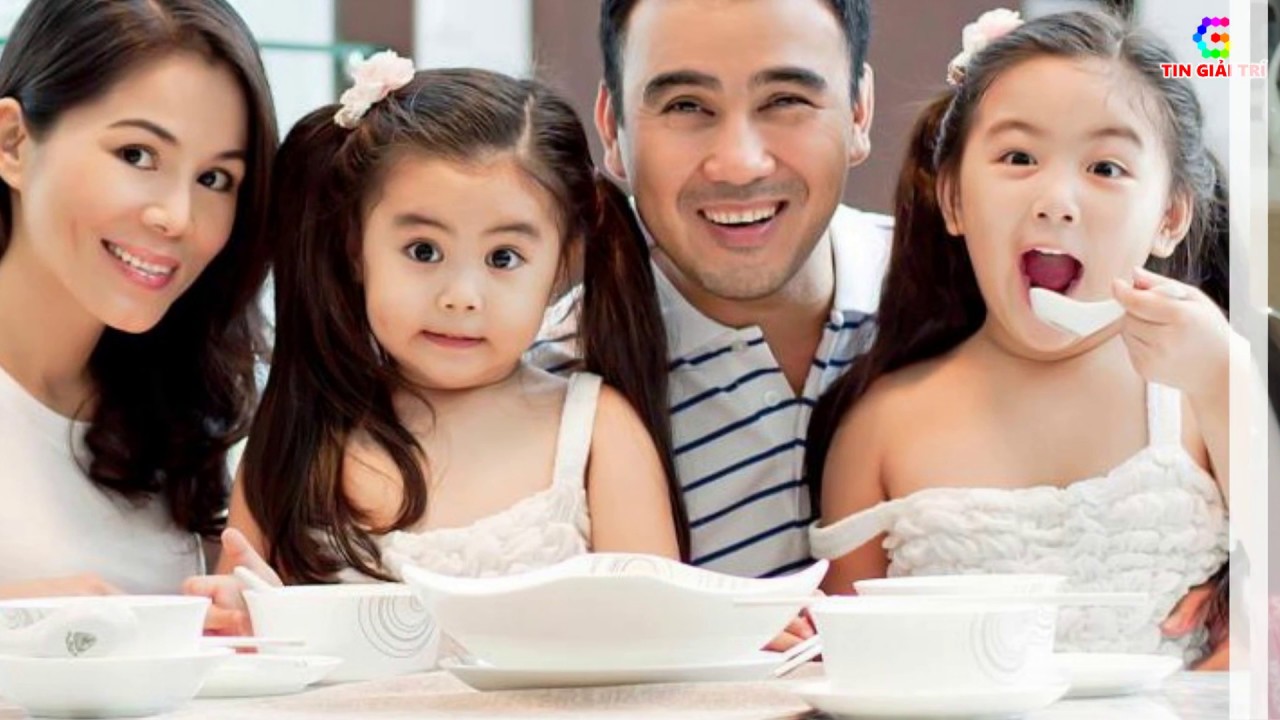 Có thể em chưa biết !!!
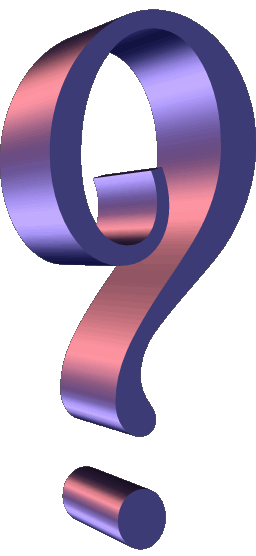 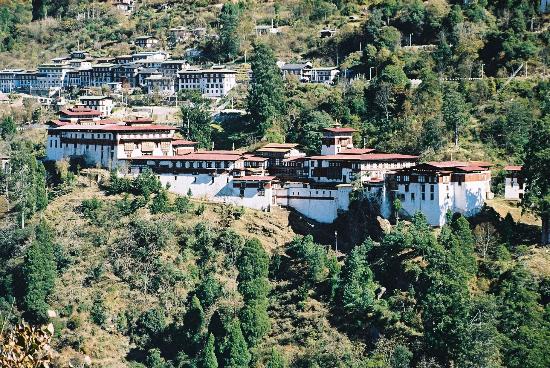 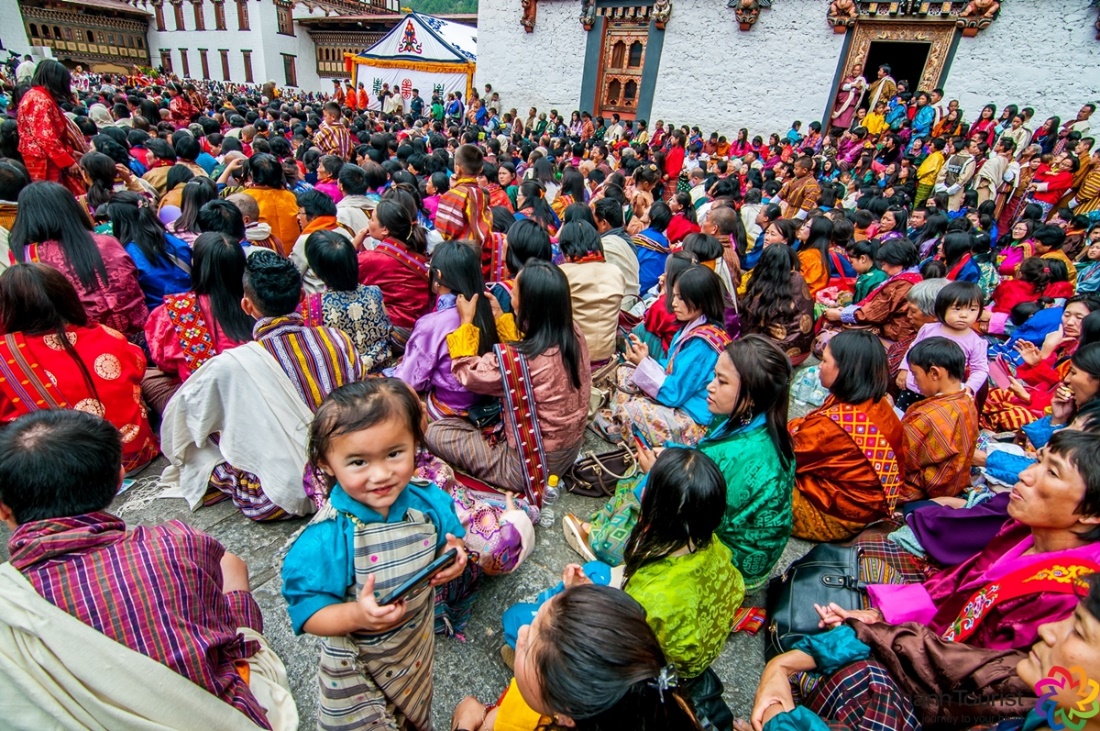 Vương quốc Bu-tan  được đánh giá là nước có chỉ số hạnh phúc cao dựa trên các yếu tố như sức khỏe, tinh thần, giáo dục, môi trường, chất lượng quản lý, mức sống và chất lượng sống của người dân.
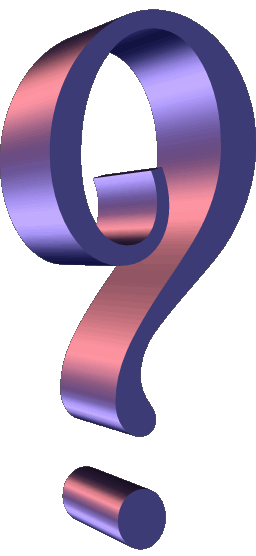 Có thể em chưa biết !!!
Ngày 20 tháng 3 hằng năm được Liên Hiệp Quốc chọn là Ngày Quốc tế Hạnh phúc
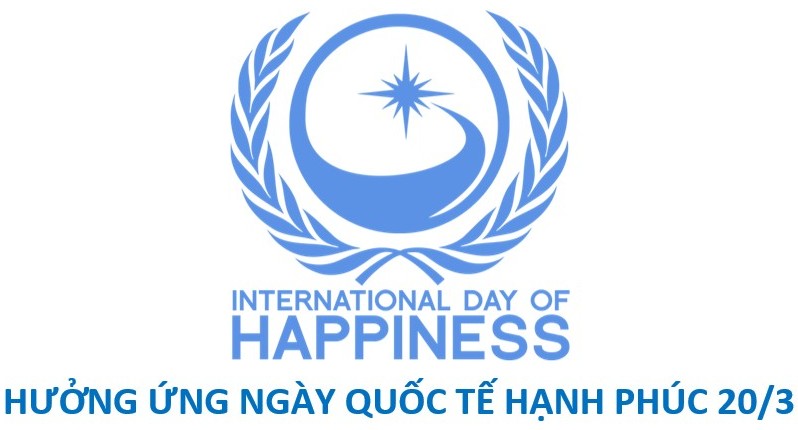 Một số nguyên tắc sống giúp chúng ta hạnh phúc :
Tập tha thứ.
 Bớt lo lắng.
 Sống giản dị, tiết kiệm.
 Quan tâm, giúp đỡ người khác khi có thể.
 Không ngừng học hỏi trau dồi bản thân.
Người hạnh phúc nhất là người mang đến hạnh phúc cho nhiều người nhất.
Dặn dò
Hoàn thành bài tập.
Chuẩn bị bài sau: Tổng kết vốn từ.(tr 151)
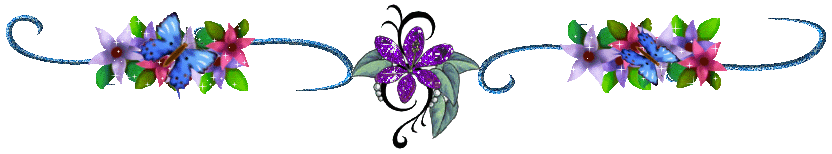 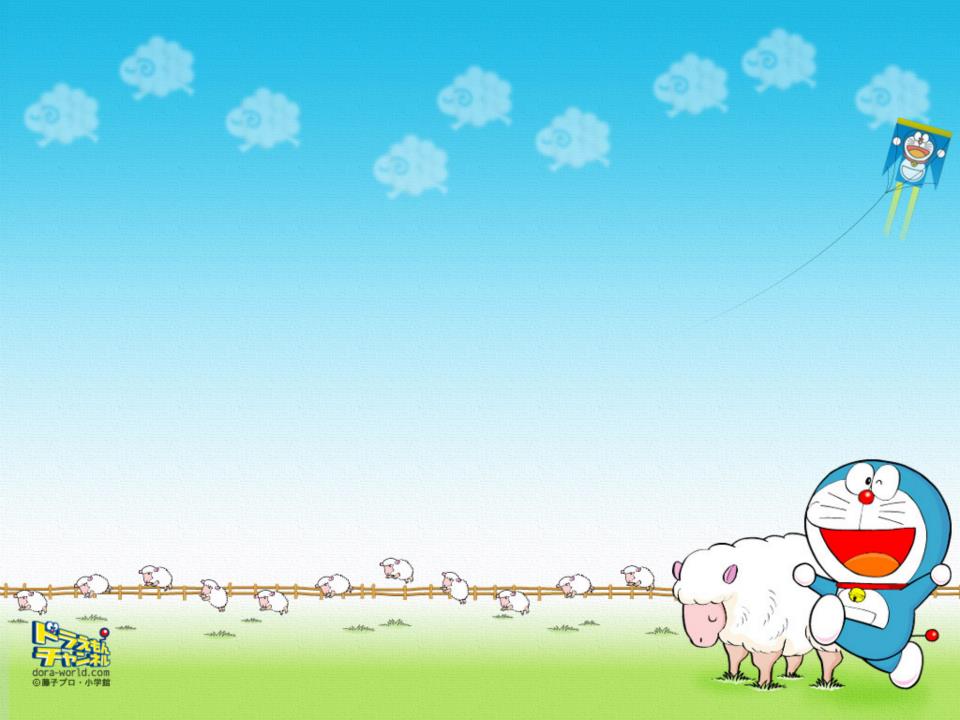 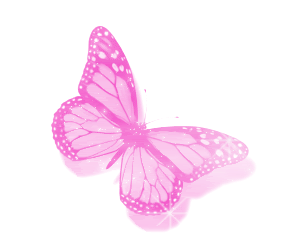 Chúc các em học tốt!
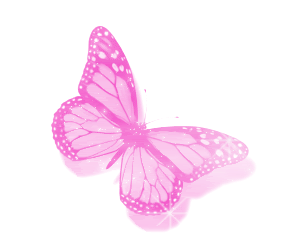 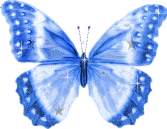 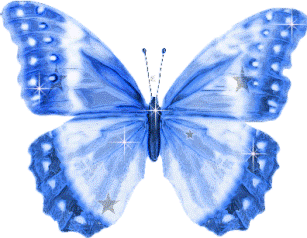 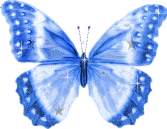